Flipped classroom
Digital tools
Plan
Figure out which lesson in particular you want to flip. Outline the key learning outcomes and a lesson plan.

Record
Instead of teaching this lesson in-person, make a video, select the text or any other resources. A screencast works. Make sure it contains all the key elements you’d mention in the classroom. 

Share
Send it to your students. Make it engaging and clear. Explain that the content will be fully discussed in class. Ask your students to make notes \ask questions
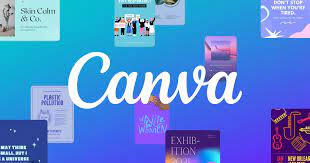 creating  presentations, infografics 
or videos for students
collaboration\  group projects
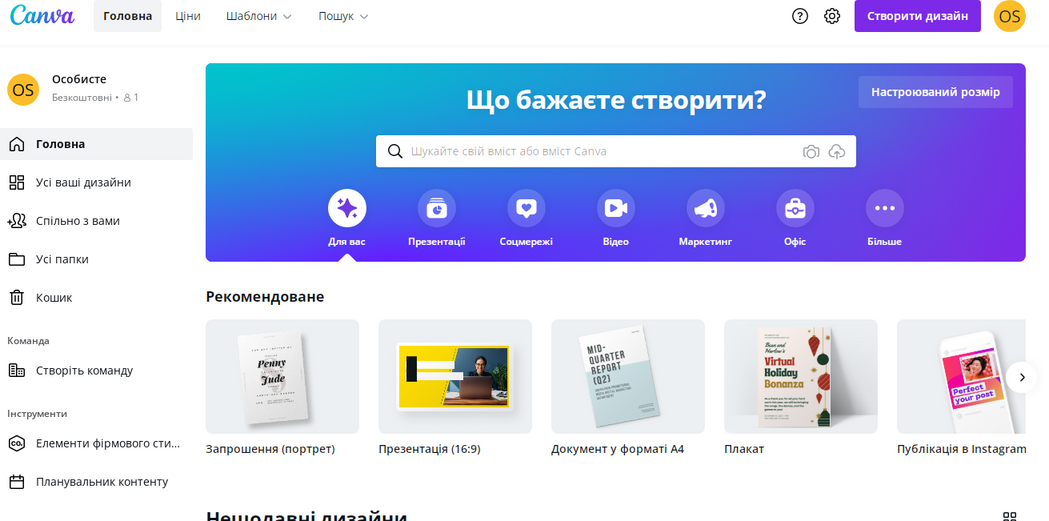 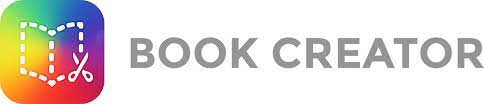 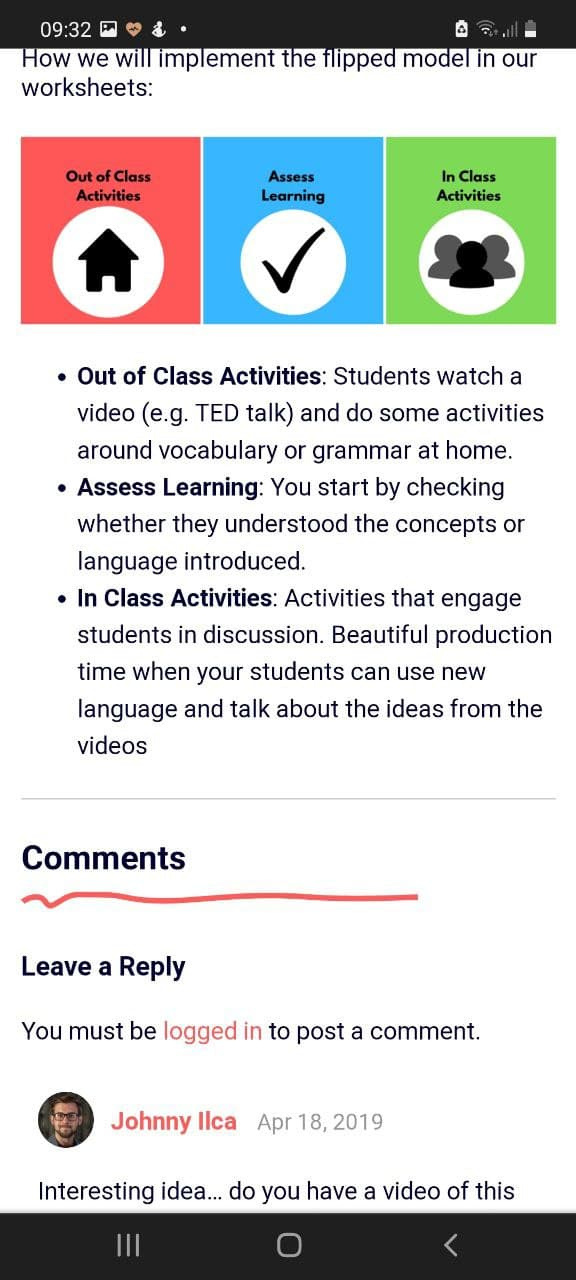 Students watch videos or work with some vocabulary or grammmar at home,
   Then you start by checking whether they understood the concept or language introduced
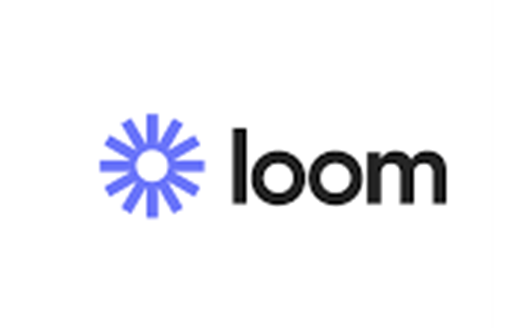 creating educational videos
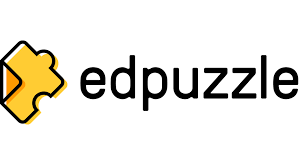 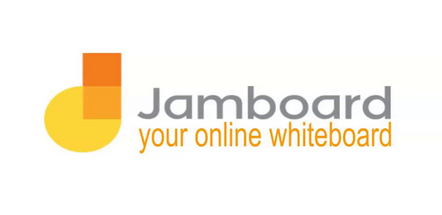 posting tasks\ asking questions\ making notes\ promoting discussion
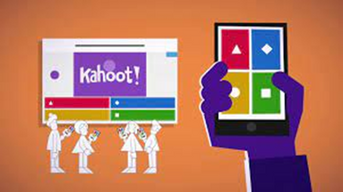 concept checking questions\
checking comprehension\
 sharing opinions
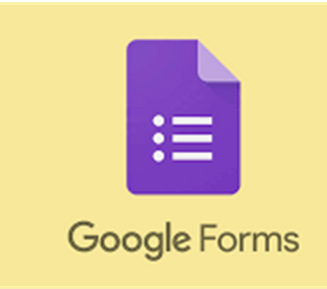 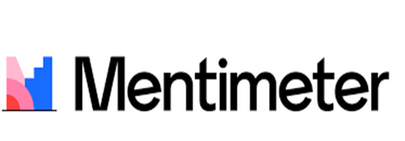 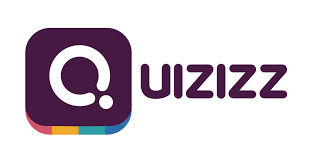 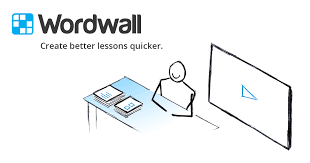 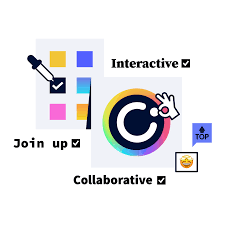 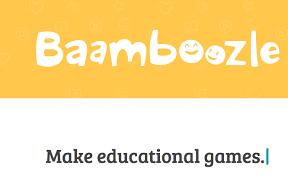 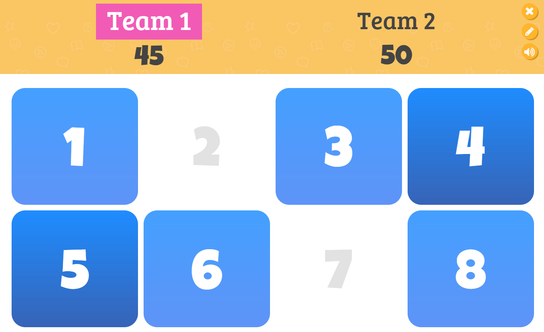 Dangerous definitions
lollygag
bamboozle
part os speech/ meaning

???
phubbing
shenanigans
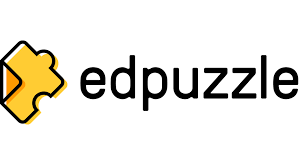 Edpuzzle is usually called a tool for a flipped classroom 
This free service allows to create educational videos with 
build-in questions, quizes or comments. Any YouTube video can be easily turned into a real video lesson to boost interaction and thinking and offering feedback
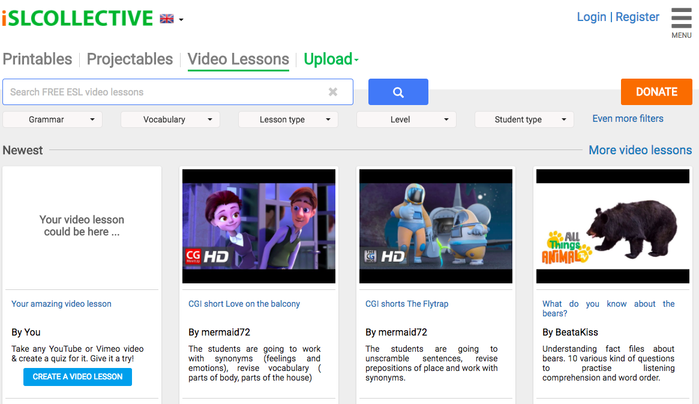 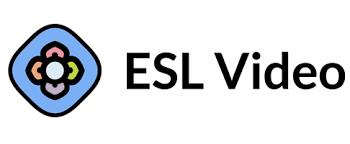 Active learning. 
In-class activities that engage students in discussion, production time when your students can use new language and share ideas
Peer instruction. 
Students can teach each other by explaining concepts or working on small problems.
Collaborative learning\Learning stations
Collaborative learning activities could increase student engagement, enhance student understanding, and promote collective intelligence.
Discussions or debate. 
Give students the opportunity to articulate their thoughts on the spot and to develop their arguments in support of their opinions or claims.
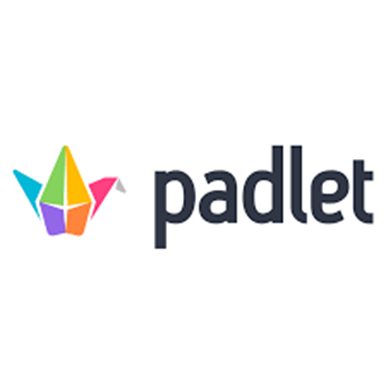 Padlet can be used by students and by teachers. With padlet you can create an online post-it board that you can share with any student you want 
Just give them the unique Padlet link. 
 It’s easy to use and very handy.
Whoever has the Padlet board opened on his smartphone or computer, can see what’s on it and what everyone is writing.
 You can install the Padlet app on your phone or just go to the Padlet website.
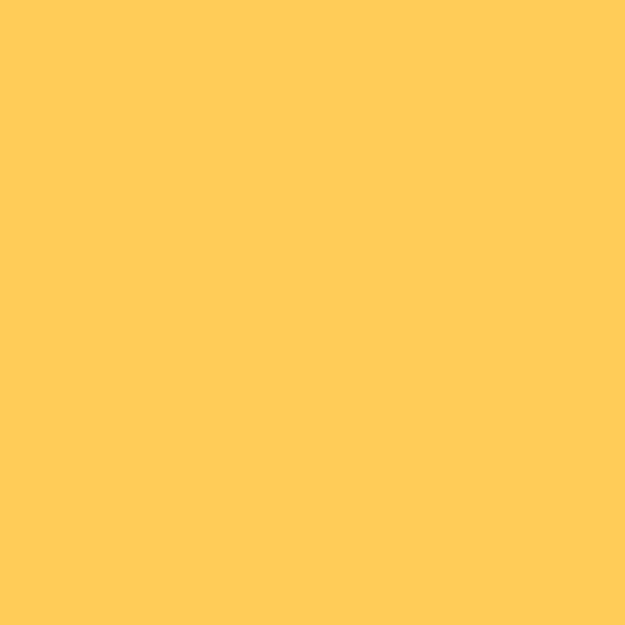 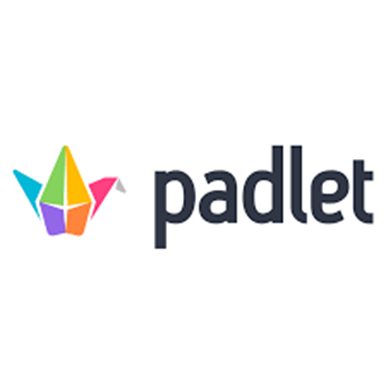 Delayed error correction
Brainstorming on a topic, statement, project or idea
Presenting projects and peer correction
Tops and tips
Discussion
Live question bank
Online student portfolio
Exit Ticket Padlet
Try  it and you migh  find new ways 
to apply it in your classroom
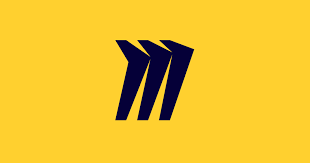 Miro is the online whiteboard for team collaboration
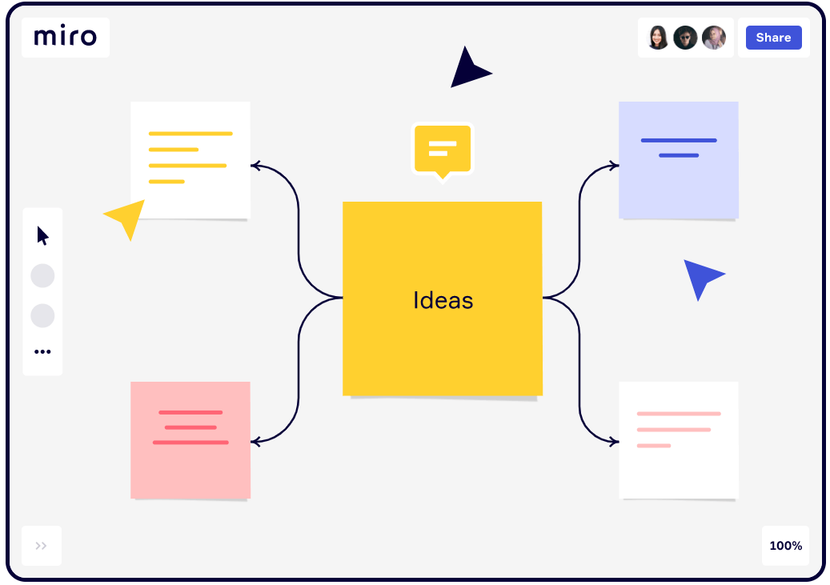 Great for preparing 
a flipped lesson
SPECIFIC
ACHIEVABLE
RELEVANT
TIME-BOUND
MEASURABLE
You should know the outcome of your goal
You should be able to achieve your goals
Will your goal help you in the long run?
You should know when you will have reached your goal
Set a time frame for your goals
S
M
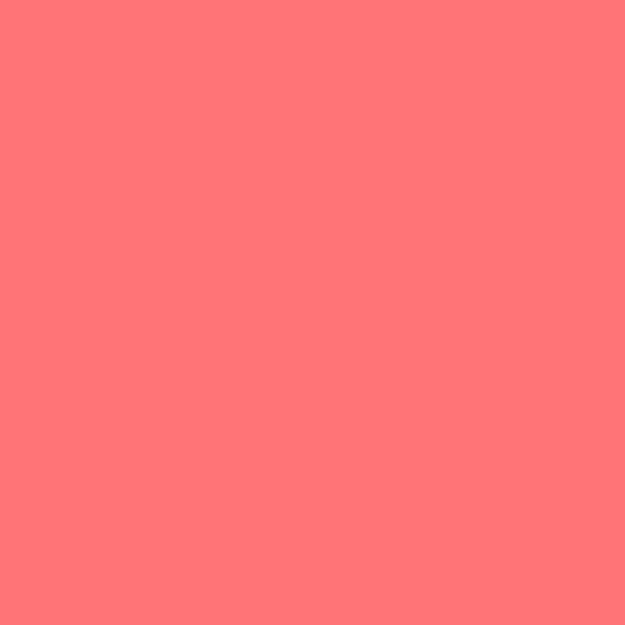 A
R
T
thank you!
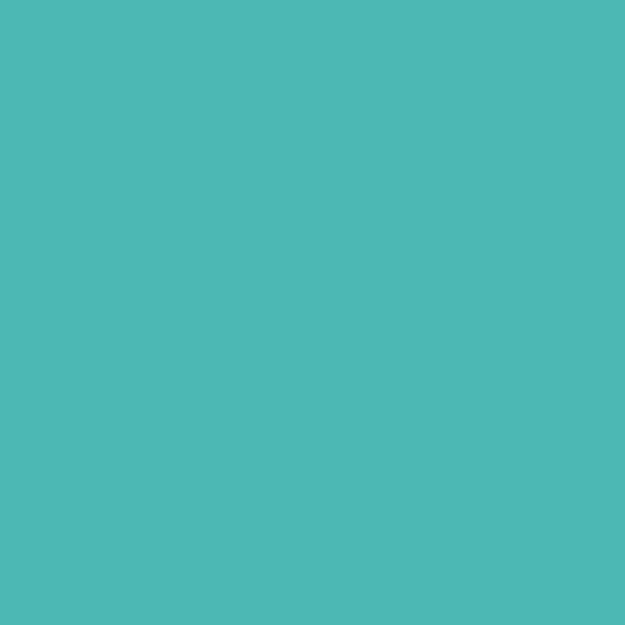